Table 1 Characteristics of 3736 patients in a study of midterm clinical and immunologic outcome of HIV infection ...
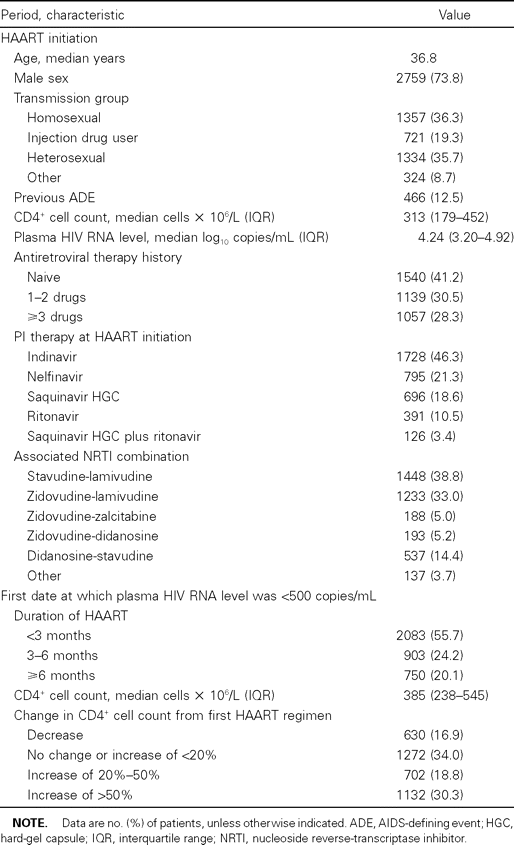 Clin Infect Dis, Volume 37, Issue 11, December 2003, Pages 1517–1526, https://doi.org/10.1086/379070
The content of this slide may be subject to copyright: please see the slide notes for details.
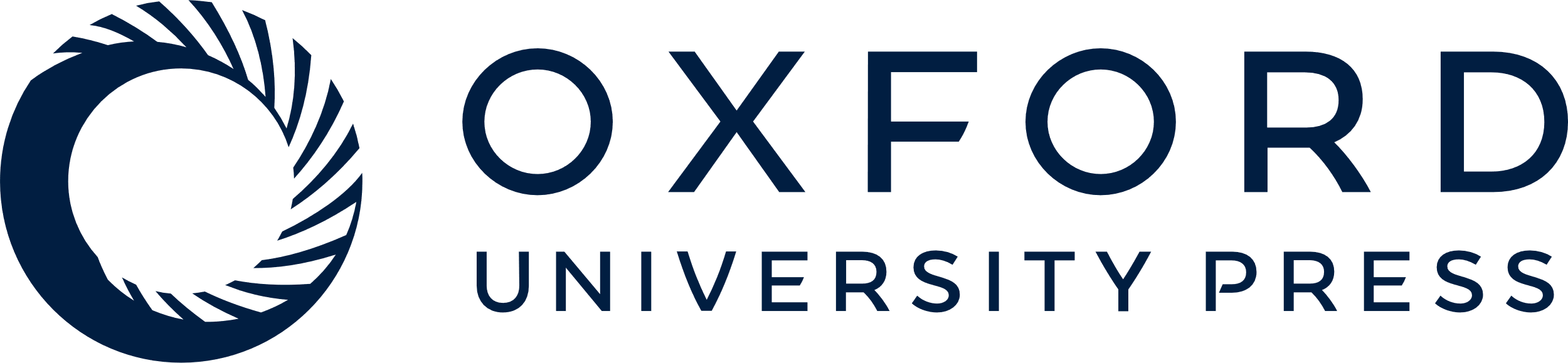 [Speaker Notes: Table 1 Characteristics of 3736 patients in a study of midterm clinical and immunologic outcome of HIV infection after initial virus load undetectability during HAART.


Unless provided in the caption above, the following copyright applies to the content of this slide: © 2003 by the Infectious Diseases Society of America]
Table 2 Characteristics of patients with and without persistently undetectable virus load during the year after ...
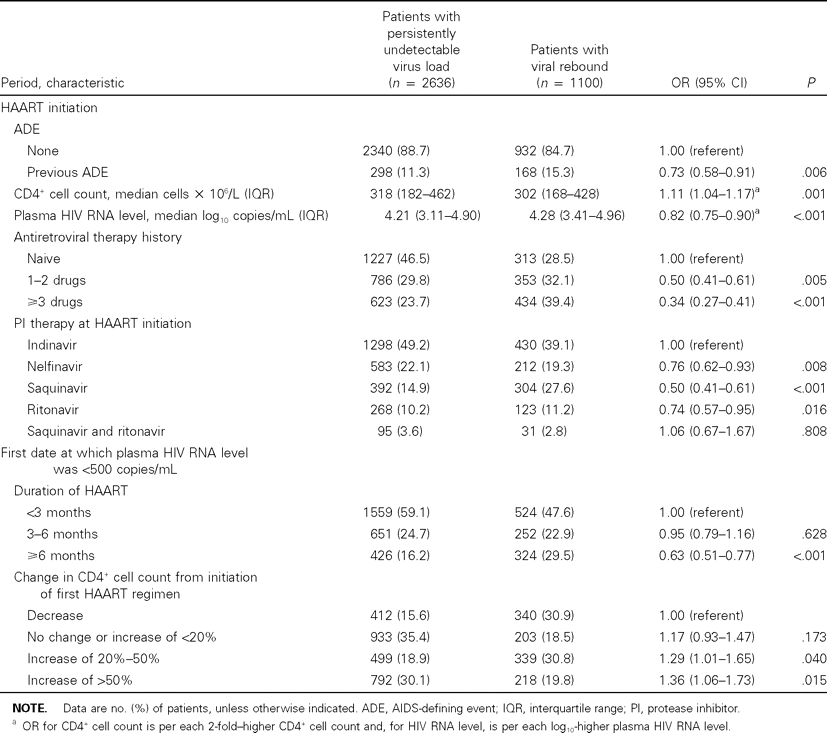 Clin Infect Dis, Volume 37, Issue 11, December 2003, Pages 1517–1526, https://doi.org/10.1086/379070
The content of this slide may be subject to copyright: please see the slide notes for details.
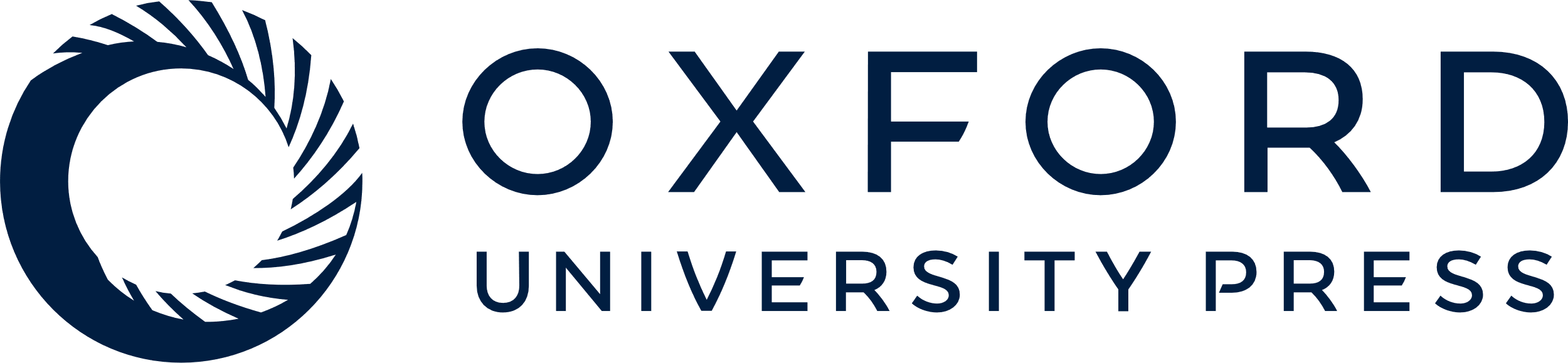 [Speaker Notes: Table 2 Characteristics of patients with and without persistently undetectable virus load during the year after initial virus load undetectability during HAART and multivariate analysis of factors related to persistent undetectability, adjusted for age, transmission group, and associated nucleoside reverse-transcriptase inhibitor (NRTI) combination.


Unless provided in the caption above, the following copyright applies to the content of this slide: © 2003 by the Infectious Diseases Society of America]
Table 3 Factors associated on multivariate analyses with 2 levels of viral rebound during the year after initial ...
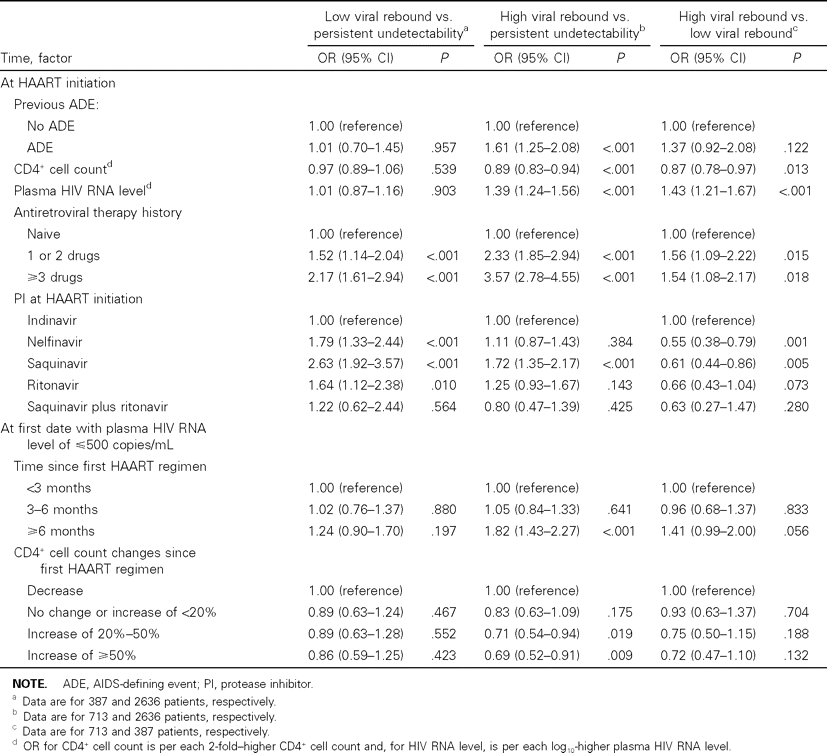 Clin Infect Dis, Volume 37, Issue 11, December 2003, Pages 1517–1526, https://doi.org/10.1086/379070
The content of this slide may be subject to copyright: please see the slide notes for details.
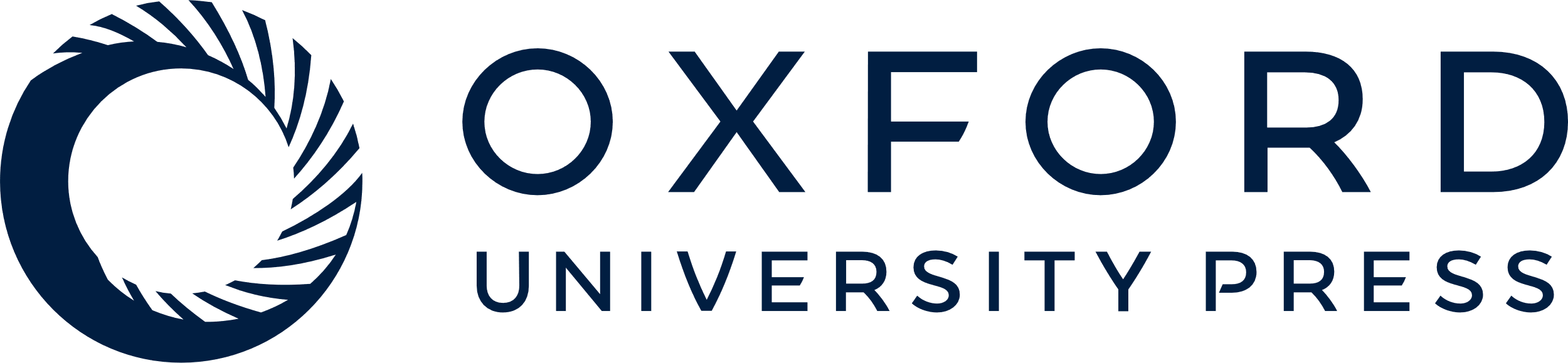 [Speaker Notes: Table 3 Factors associated on multivariate analyses with 2 levels of viral rebound during the year after initial virus load undetectability during HAART, adjusted for age, transmission group, and associated nucleoside reverse-transcriptase inhibitor (NRTI) combination.


Unless provided in the caption above, the following copyright applies to the content of this slide: © 2003 by the Infectious Diseases Society of America]
Figure 1 Changes in median plasma HIV RNA levels (top) and median CD4+ cell counts (bottom), compared with ...
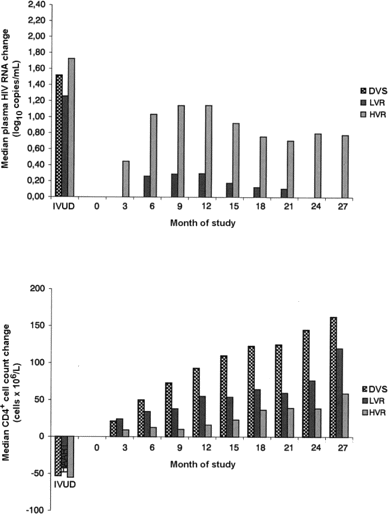 Clin Infect Dis, Volume 37, Issue 11, December 2003, Pages 1517–1526, https://doi.org/10.1086/379070
The content of this slide may be subject to copyright: please see the slide notes for details.
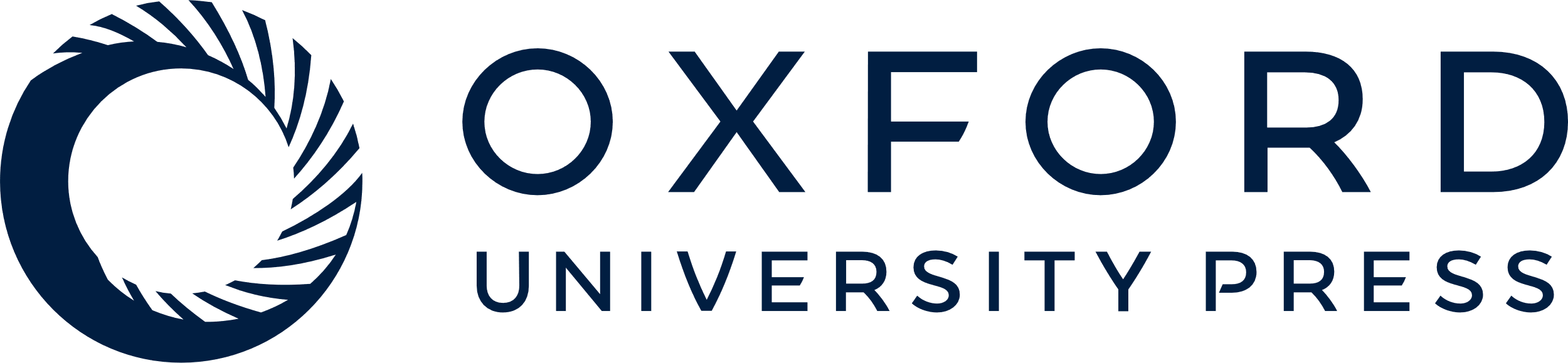 [Speaker Notes: Figure 1 Changes in median plasma HIV RNA levels (top) and median CD4+ cell counts (bottom), compared with the values from the date of initial virus load undetectability (IVUD) during HAART, according to the 3 categories of antiretroviral efficacy in the year after initial undetectability. DVS, durable viral suppression; HVR, high viral rebound; LVR, low viral rebound.


Unless provided in the caption above, the following copyright applies to the content of this slide: © 2003 by the Infectious Diseases Society of America]
Table 4 Plasma HIV RNA values after a follow-up of 24 months, according to the 3 categories of antiretroviral ...
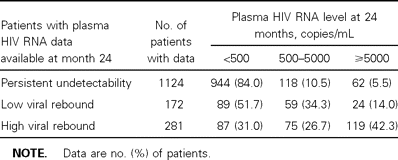 Clin Infect Dis, Volume 37, Issue 11, December 2003, Pages 1517–1526, https://doi.org/10.1086/379070
The content of this slide may be subject to copyright: please see the slide notes for details.
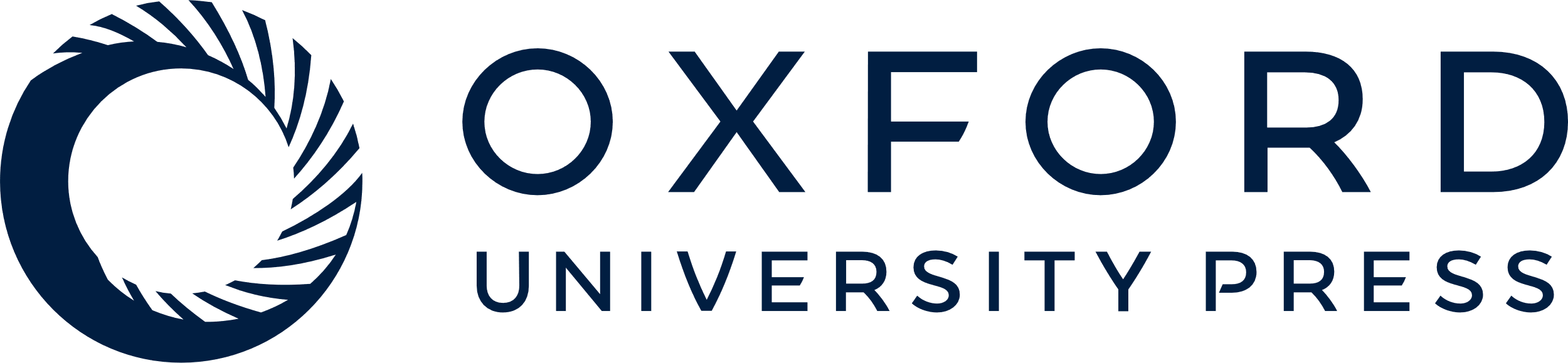 [Speaker Notes: Table 4 Plasma HIV RNA values after a follow-up of 24 months, according to the 3 categories of antiretroviral efficacy during the year after initial virus load undetectability during HAART.


Unless provided in the caption above, the following copyright applies to the content of this slide: © 2003 by the Infectious Diseases Society of America]
Figure 2 Kaplan-Meier curves of the probabilities of no clinical failure (top) or immunological failure (bottom), ...
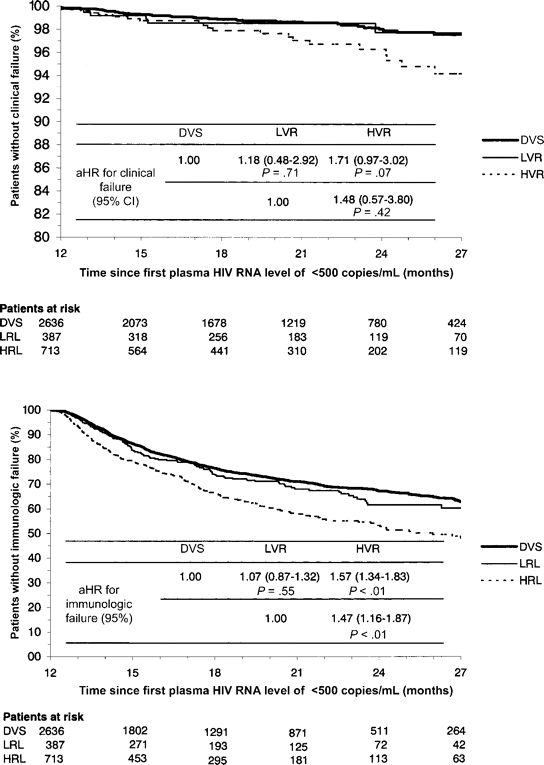 Clin Infect Dis, Volume 37, Issue 11, December 2003, Pages 1517–1526, https://doi.org/10.1086/379070
The content of this slide may be subject to copyright: please see the slide notes for details.
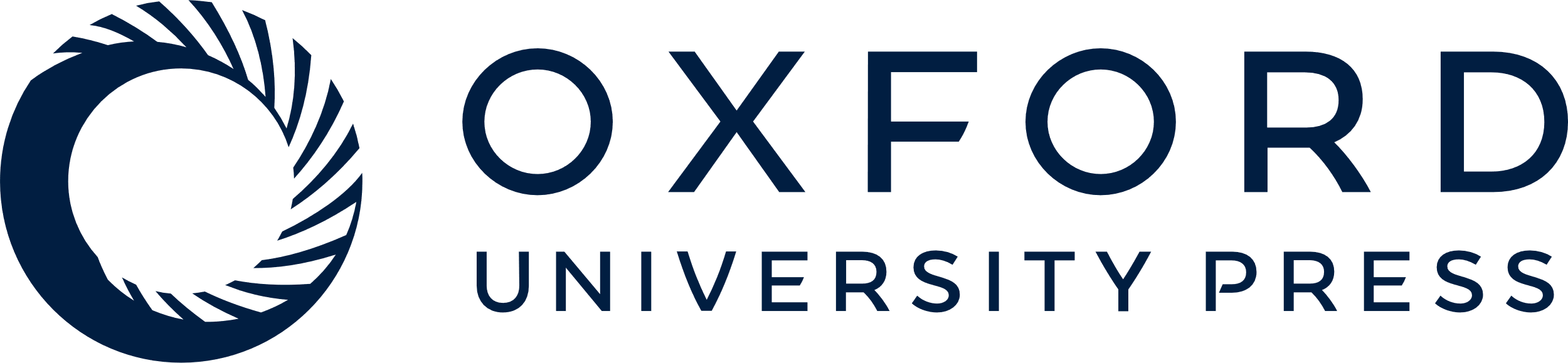 [Speaker Notes: Figure 2 Kaplan-Meier curves of the probabilities of no clinical failure (top) or immunological failure (bottom), according to the 3 categories of antiretroviral efficacy after initial virus load undetectability during HAART. aHR, adjusted hazard ratio; DVS, durable viral suppression; HVR, high viral rebound; LVR, low viral rebound.


Unless provided in the caption above, the following copyright applies to the content of this slide: © 2003 by the Infectious Diseases Society of America]